Πρόγραμμα Σπουδών

ΤΕΧΝΙΚΟΣ ΒΙΟΜΗΧΑΝΙΑΣ
ΤΕΧΝΙΚΟΣ ΒΙΟΜΗΧΑΝΙΑΣ
Περιγραφή Προγράμματος Σπουδών
Διετής Κύκλος Σπουδών (4 εξάμηνα)
Θεωρητικά & Εργαστηριακά μαθήματα
Πρακτική Εξάσκηση 12 εβδομάδων
Αναγνωρισμένο Δίπλωμα Σπουδών
ΤΕΧΝΙΚΟΣ ΒΙΟΜΗΧΑΝΙΑΣ
Περιγραφή Προγράμματος Σπουδών
Το πρόγραμμα παρέχει ευρεία κατάρτιση σε διάφορα αντικείμενα. Οι απόφοιτοι αναμένεται ότι στο τέλος της φοίτησης τους θα μπορούν να εφαρμόζουν βασικές τεχνικές δεξιότητες όπως:
ΤΕΧΝΙΚΟΣ ΒΙΟΜΗΧΑΝΙΑΣ
Περιγραφή Προγράμματος Σπουδών
Εγκατάσταση, συντήρηση, επιδιόρθωση και απόσυρση μηχανημάτων.
Εγκατάσταση, συντήρηση και επιδιόρθωση βιομηχανικών εγκαταστάσεων.
Εφαρμογή καλών πρακτικών και τεχνικών για εκσυγχρονισμό και βελτίωση των βιομηχανικών εγκαταστάσεων και των μονάδων παραγωγής.
ΤΕΧΝΙΚΟΣ ΒΙΟΜΗΧΑΝΙΑΣ
Περιγραφή Προγράμματος Σπουδών
Θα μπορούν να αξιοποιούν βασικές επαγγελματικές ικανότητες όπως:
Να υιοθετούν σωστή επαγγελματική κουλτούρα.
Να εφαρμόζουν τη νέα μάθηση στις εκάστοτε συνθήκες εργασίας τους.
Να ανταποκρίνονται στις απαιτήσεις της νέας τεχνολογίας που εφαρμόζουν οι βιομηχανίες.
ΤΕΧΝΙΚΟΣ ΒΙΟΜΗΧΑΝΙΑΣ
Σε ποιους απευθύνεται;
Το πρόγραμμα απευθύνεται σε:
Αποφοίτους Μέσης Εκπαίδευσης
Αποφοίτους Τεχνικής Εκπαίδευσης
Εργαζόμενους
Που επιθυμούν να αποκτήσουν εξειδικευμένες γνώσεις εργασίας σε βιομηχανίες.
ΤΕΧΝΙΚΟΣ ΒΙΟΜΗΧΑΝΙΑΣ
Σκοπός του Προγράμματος
Η ικανοποίηση των προκλήσεων που αντιμετωπίζουν οι κυπριακές βιομηχανίες μέσα από την παροχή κατάρτισης στους σπουδαστές σε ένα ευρύ πεδίο γνώσεων σχετικών με τη λειτουργία παραγωγικών μονάδων.
ΤΕΧΝΙΚΟΣ ΒΙΟΜΗΧΑΝΙΑΣ
Στόχος του Προγράμματος
Η συνεχής ικανοποίηση της ανάγκης για τροφοδότηση της αγοράς εργασίας με καταρτισμένο και εξειδικευμένο προσωπικό, το οποίο άμεσα να μπορεί να καλύψει ανάγκες των κυπριακών βιομηχανιών.
ΤΕΧΝΙΚΟΣ ΒΙΟΜΗΧΑΝΙΑΣ
Όραμα του Προγράμματος
Να καταστεί ο κεντρικός πυρήνας παραγωγής καταρτισμένου εργατικού δυναμικού για τις κυπριακές βιομηχανίες.
ΤΕΧΝΙΚΟΣ ΒΙΟΜΗΧΑΝΙΑΣ
Ανάλυση Προγράμματος
Α) Μηχανολογικά Μαθήματα
Βασικά Στοιχεία Μηχανολογίας
Στοιχεία Μηχανών
Συστήματα Αυτοματισμών
Θερμοδυναμική
ΤΕΧΝΙΚΟΣ ΒΙΟΜΗΧΑΝΙΑΣ
Ανάλυση Προγράμματος
Α) Μηχανολογικά Μαθήματα
Ρευστομηχανική
Υδραυλικά και Πνευματικά Συστήματα Ελέγχου
Αυτοματισμοί με PLC
Μηχανολογικό Σχέδιο
ΤΕΧΝΙΚΟΣ ΒΙΟΜΗΧΑΝΙΑΣ
Ανάλυση Προγράμματος
Β) Ηλεκτρολογικά Μαθήματα
Ηλεκτροτεχνία Ι & ΙΙ
Ηλεκτρικές Μηχανές
Ψηφιακά Ηλεκτρονικά & Ηλεκτρονικά Ισχύος
Ηλεκτρολογικό Σχέδιο
Μετρήσεις και Όργανα Τεχνολογίας Διάγνωσης
ΤΕΧΝΙΚΟΣ ΒΙΟΜΗΧΑΝΙΑΣ
Ανάλυση Προγράμματος
Γ) Άλλα Μαθήματα
Βιομηχανική Παραγωγή
Διαχείριση και Διακίνηση Υλικών
Ασφάλεια και Υγεία στο Χώρο Εργασίας
Καύσιμα και Λιπαντικά
ΤΕΧΝΙΚΟΣ ΒΙΟΜΗΧΑΝΙΑΣ
Ανάλυση Προγράμματος
Γ) Άλλα Μαθήματα
Μεταλλικές Κατασκευές και Συγκολλήσεις
Συστήματα Συντήρησης Βιομηχανικών Εγκαταστάσεων
Τεχνολογία Ψύξης με Συμπίεση – Κύκλος Ψύξης – Συμπιεστές
Αγγλικά
Η/Υ
ΤΕΧΝΙΚΟΣ ΒΙΟΜΗΧΑΝΙΑΣ
Νέα Βιομηχανική Πολιτική 
2019-2030
και η σύνδεση της με το πρόγραμμα σπουδών
 «Τεχνικός Βιομηχανίας»
ΤΕΧΝΙΚΟΣ ΒΙΟΜΗΧΑΝΙΑΣ
Νέα Βιομηχανική Πολιτική 2019-2030
Το Όραμα του κράτους είναι η δημιουργία μίας εύρωστης, ευέλικτης, έξυπνης και τεχνολογικά αναπτυγμένης βιομηχανίας με συναφείς υπηρεσίες, η οποία θα συνεισφέρει ουσιαστικά στην ανάπτυξη και στην ανταγωνιστικότητα της κυπριακής οικονομίας και στην ευημερία των πολιτών.
ΤΕΧΝΙΚΟΣ ΒΙΟΜΗΧΑΝΙΑΣ
Νέα Βιομηχανική Πολιτική 2019-2030
Ο Βασικός Στόχος είναι η σταδιακή αύξηση της παραγωγικότητας της βιομηχανίας μέσα από την διευκόλυνση της λειτουργίας του βιομηχανικού οικοσυστήματος και τις κατάλληλες επενδύσεις στην αειφορία, στην καινοτομία, στη ψηφιοποίηση, στις υποδομές και στις δεξιότητες των βιομηχανιών και των επιχειρήσεων.
ΤΕΧΝΙΚΟΣ ΒΙΟΜΗΧΑΝΙΑΣ
6 Στρατηγικοί Πυλώνες
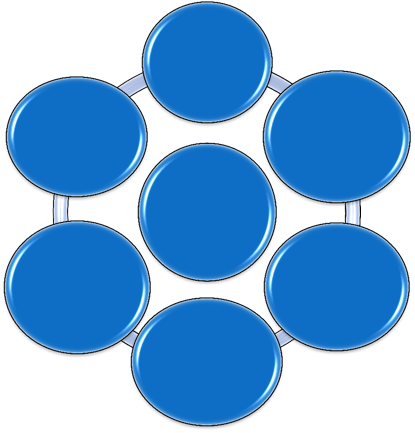 1. Βιώσιμη Παραγωγή & Ανάπτυξη
2. Βελτίωση Βιομηχανικού / Επιχειρηματικού Περιβάλλοντος
6. Ενίσχυση της πρόσβασης στις αγορές/ 
εξωστρέφεια, Εξαγωγές & επένδυση
Νέα Βιομηχανική Πολιτική
5. Ενίσχυση της πρόσβασης στην χρηματοδότηση
3. Ψηφιοποίηση της Βιομηχανίας
4. Ανάπτυξη νέων δεξιοτήτων και ενίσχυση/αναβάθμιση υφιστάμενων δεξιοτήτων
ΤΕΧΝΙΚΟΣ ΒΙΟΜΗΧΑΝΙΑΣ
Προκλήσεις Κυπριακών Βιομηχανιών
(Νέα Βιομηχανική Πολιτική 2019-2030)
Μειωμένη Ανταγωνιστικότητα (λόγω χαμηλής παραγωγικότητας)
Χάσμα Δεξιοτήτων Ανθρώπινου Δυναμικού σε σχέση με τις πραγματικές ανάγκες
Δυσκολία Εξεύρεσης Προσωπικού
ΤΕΧΝΙΚΟΣ ΒΙΟΜΗΧΑΝΙΑΣ
Προκλήσεις Κυπριακών Βιομηχανιών
(Νέα Βιομηχανική Πολιτική 2019-2030)
Δυσκολία Εξεύρεσης Καταρτισμένου Προσωπικού
Δυσκολία στην Υιοθέτηση Νέων Τεχνολογιών
Δυσκολία στην Υιοθέτηση σύγχρονων μεθόδων οργάνωσης
ΤΕΧΝΙΚΟΣ ΒΙΟΜΗΧΑΝΙΑΣ
Ο «Τεχνικός Βιομηχανίας» αναμένεται ότι:
Θα έχει σωστή επαγγελματική κουλτούρα
Θα εφαρμόζει δεξιότητες και ικανότητες που θα αποκτήσει
Θα εφαρμόζει νέα μάθηση για επίλυση προβλημάτων και βελτίωση των διαδικασιών
Θα μπορεί να χρησιμοποιεί ευκολότερα τη σύγχρονη τεχνολογία
ΤΕΧΝΙΚΟΣ ΒΙΟΜΗΧΑΝΙΑΣ
Κυρίως όμως
Θα μπορεί να αναγνωρίζει τη σημασία 
και να εργάζεται για αύξηση της 
Παραγωγικότητας
που είναι παράγοντας κλειδί για την ανάπτυξη της βιομηχανίας μας
ΤΕΧΝΙΚΟΣ ΒΙΟΜΗΧΑΝΙΑΣ
Σας ευχαριστώ για την προσοχή σας
ΤΕΧΝΙΚΟΣ ΒΙΟΜΗΧΑΝΙΑΣ
…στη διάθεση σας 

για οποιεσδήποτε ερωτήσεις!!
ΤΕΧΝΙΚΟΣ ΒΙΟΜΗΧΑΝΙΑΣ